Инерция. Инертность.
Инертность тел-  свойство тел  не      
                                 мгновенно  изменять  
                                 свою скорость. 
    Из двух тел  более инертно то, масса     
    которого больше. 

Инерция- явление сохранения скорости тела 
                 при отсутствии действия на него 
                 других тел
Угадай
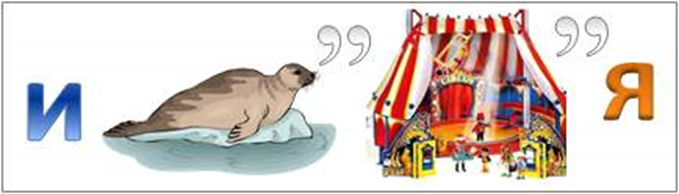 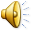 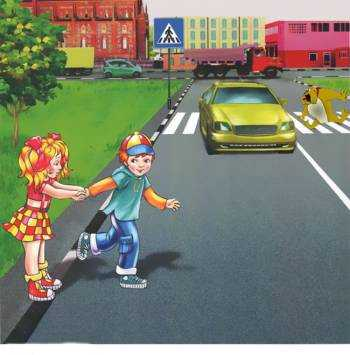 Почему нельзя перебегать улицу перед близко идущим транспортом?
Из-за какого свойства тела автомобиль не сможет резко остановиться?
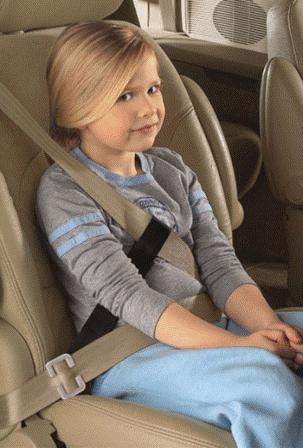 Для чего в машине нужны ремни безопасности?
Почему споткнувшись человек падает вперед, а поскользнувшись – назад?
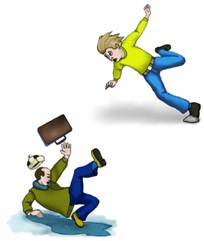